Enhancing Robot Evolution through Lamarckian Principles
Published in Nature Scientific Reports:https://www.nature.com/articles/s41598-023-48338-4
Authors:








Jie Luo                             Karine Miras                        Jakub Tomczak                      Guszti Eiben
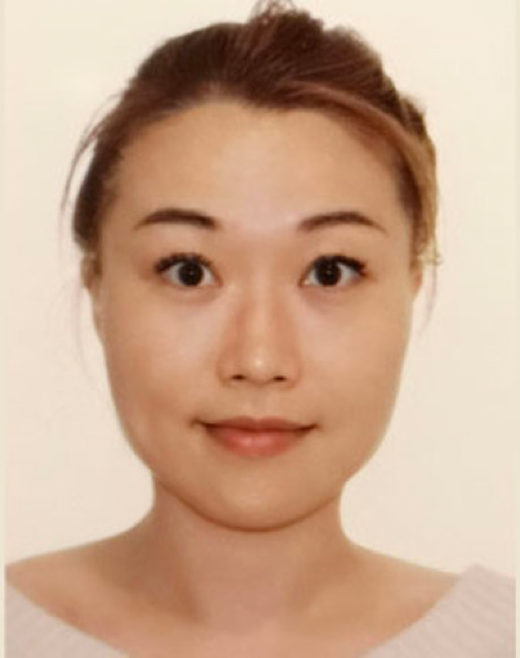 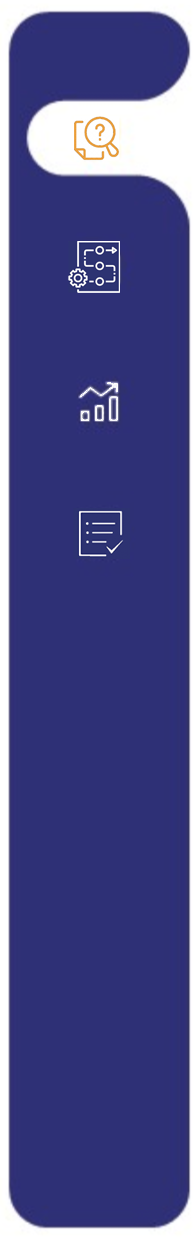 Main goals
Study Lamarckism's effects on morphologically evolvable robots for valuable insights.
Solve the reversible genotype-phenotype mapping problem and create a general framework for evolution and learning
Compare the Lamarckian system to a Darwinian system
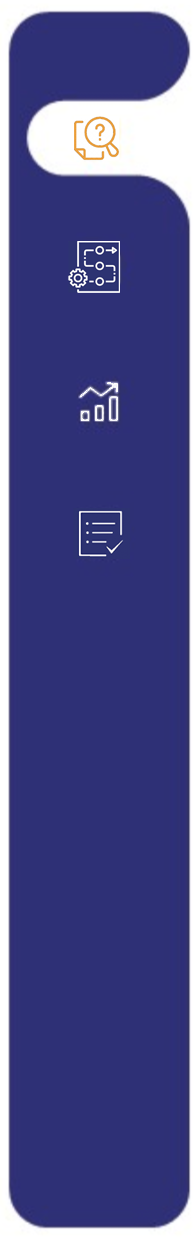 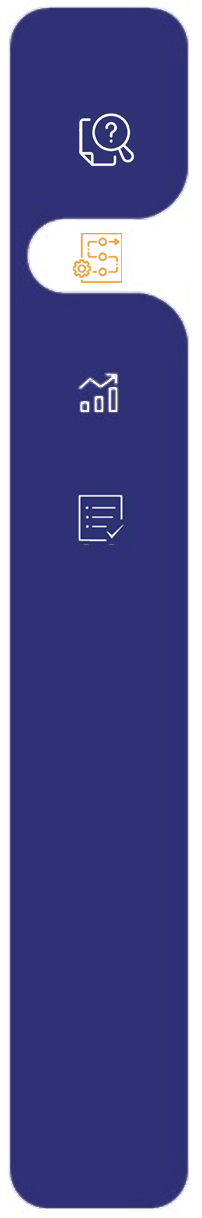 Methods & Experiments
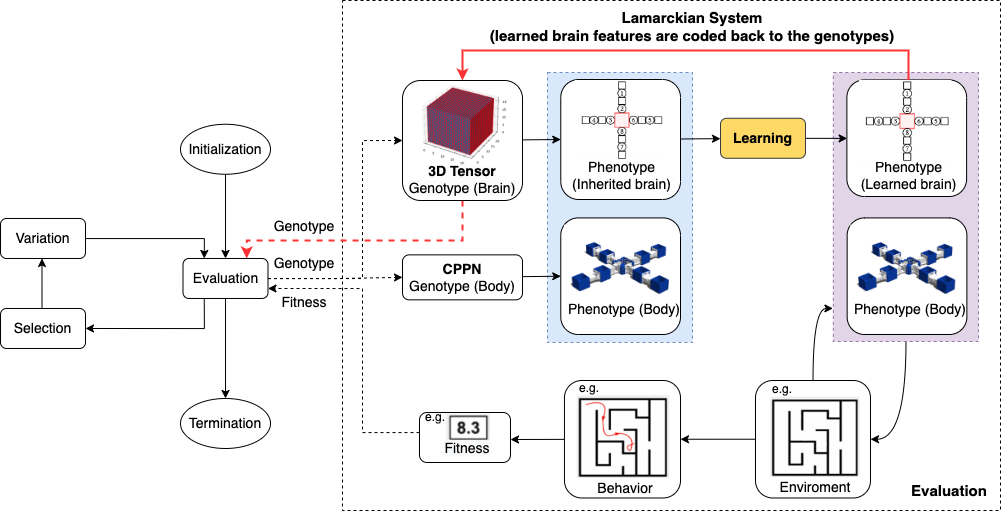 Evolution + Learning Framework
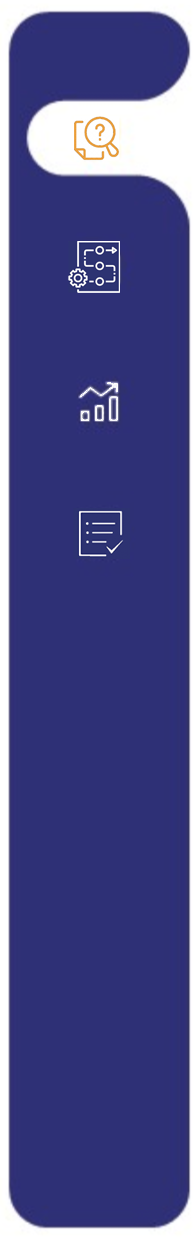 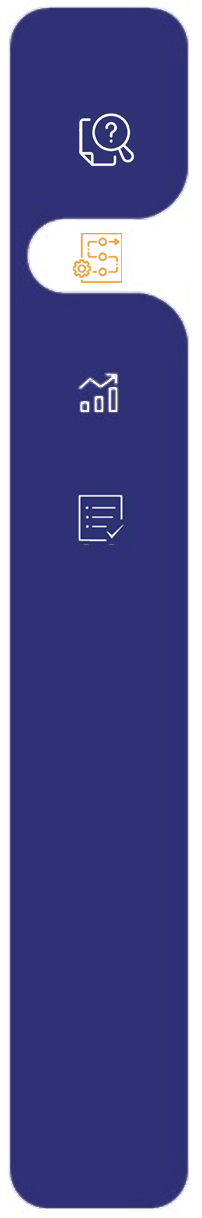 Methods & Experiments
Evolution + Learning (Lamarckian vs Darwinian systems)
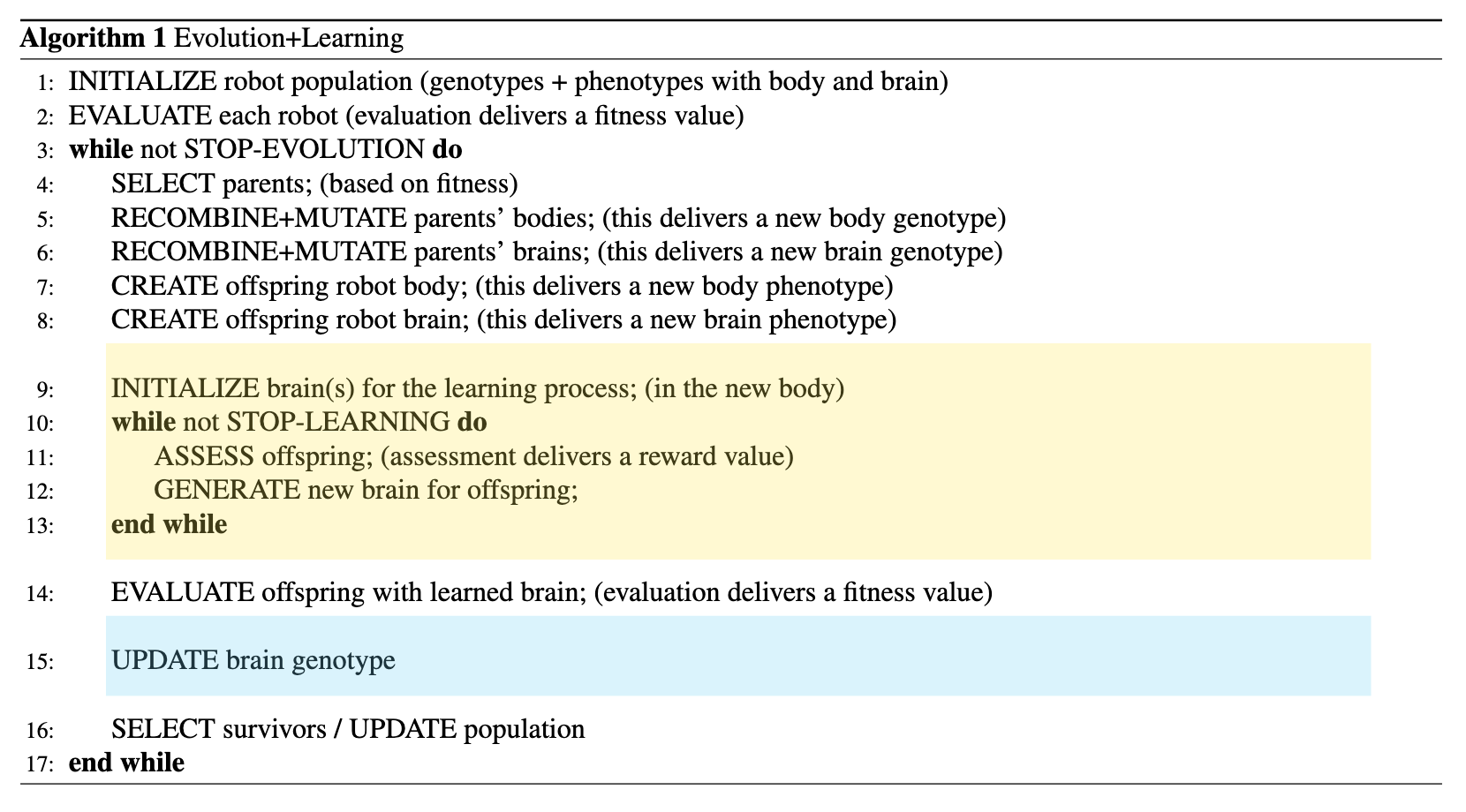 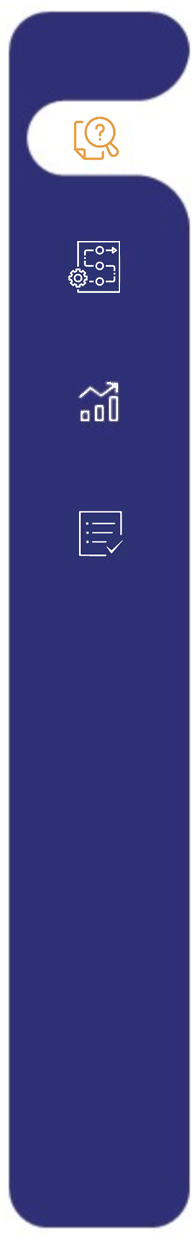 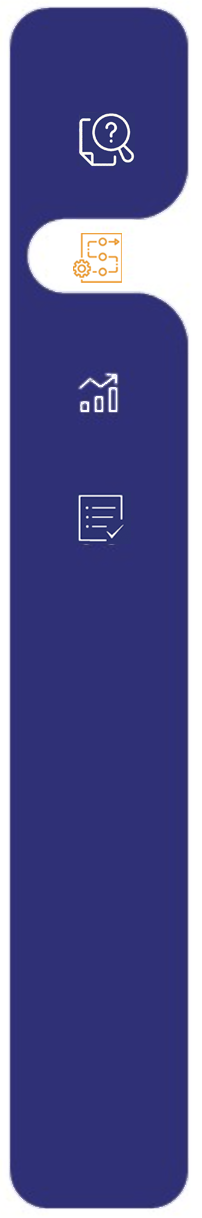 Methodology & Experiments
Phenotype
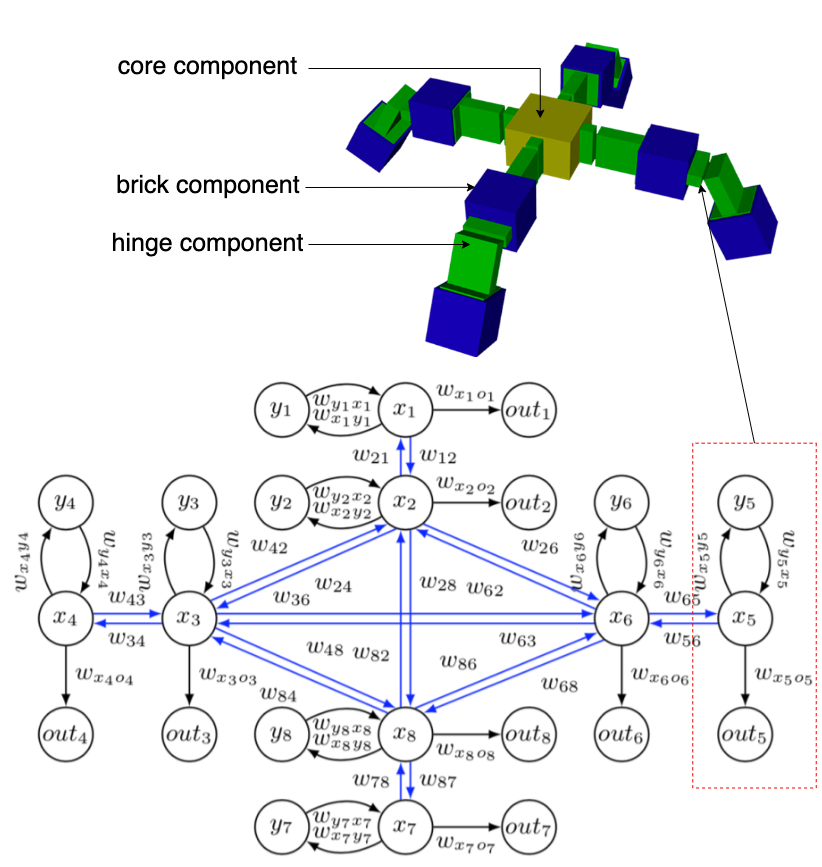 Body
Brain
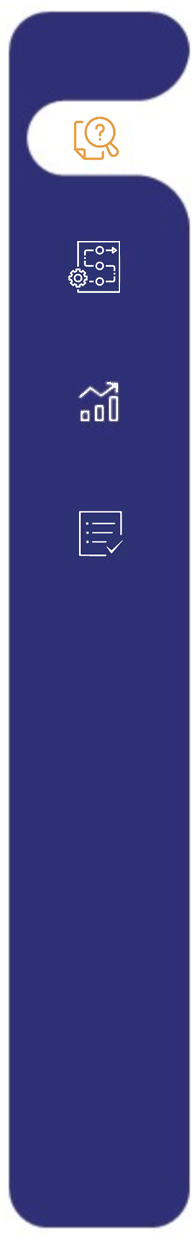 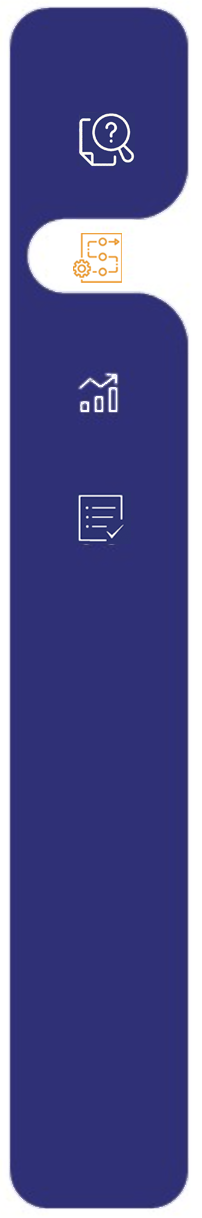 Methodology & Experiments
Brain genotype
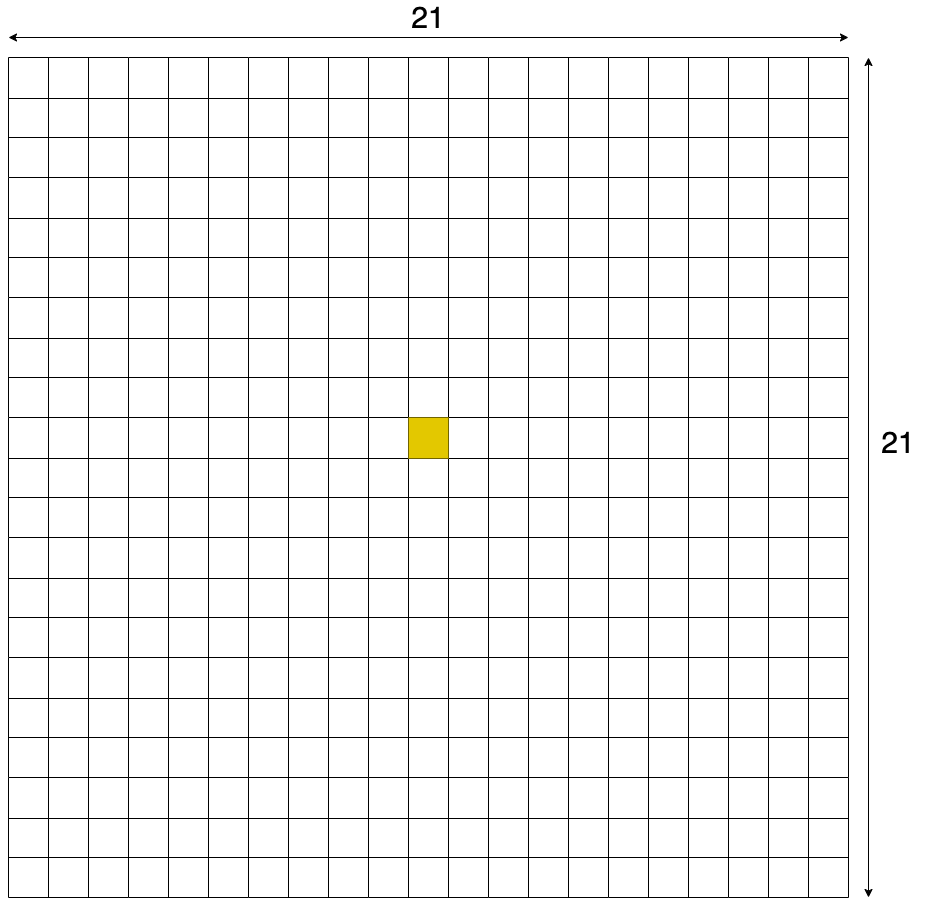 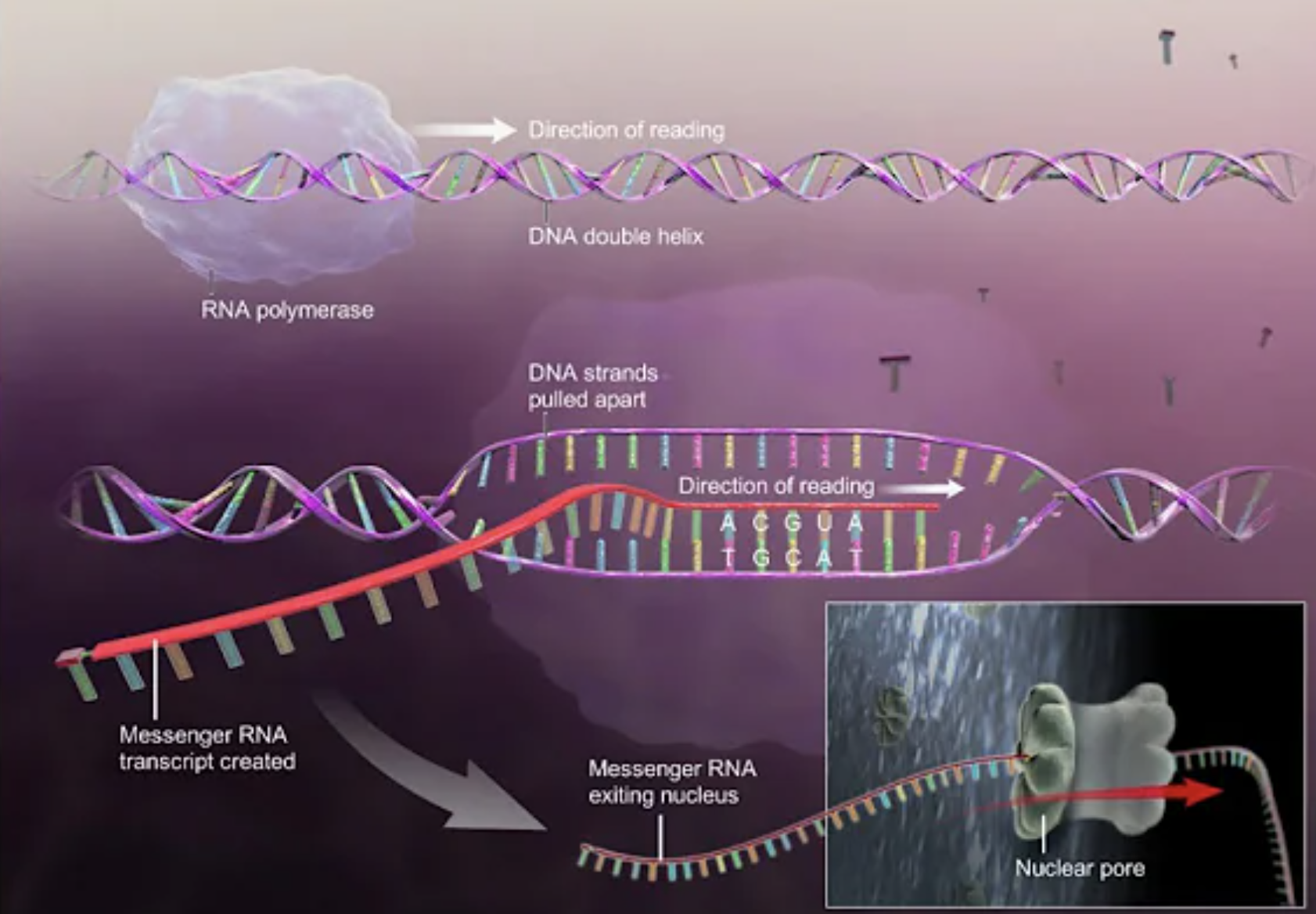 Internal weights of every possible CPG: 21*21-1=440
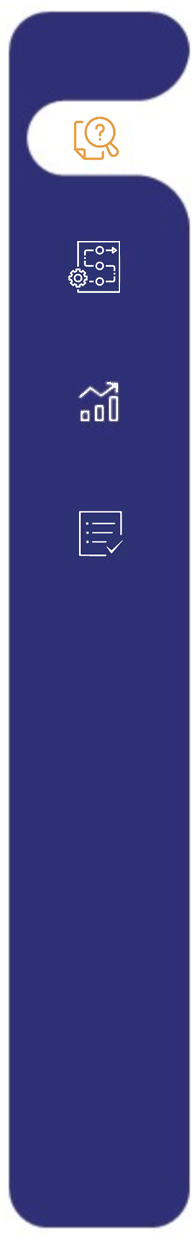 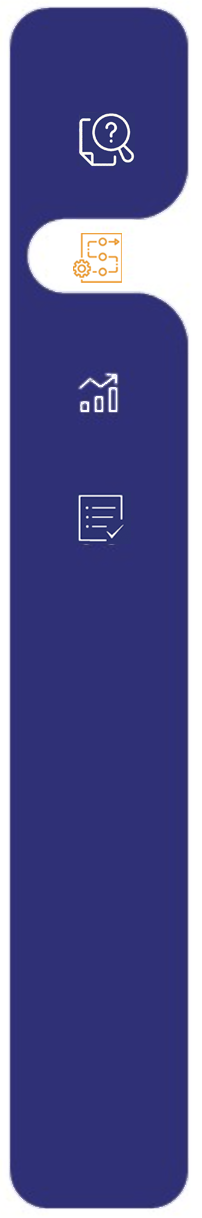 Methodology & Experiments
Brain genotype
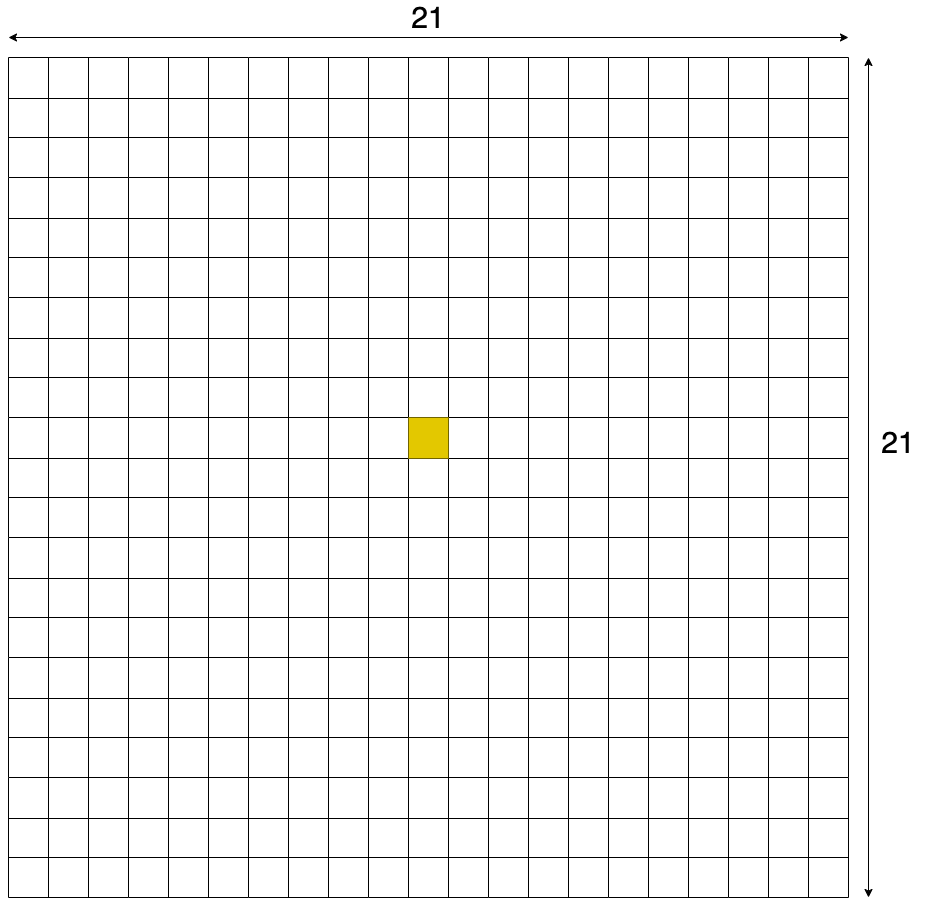 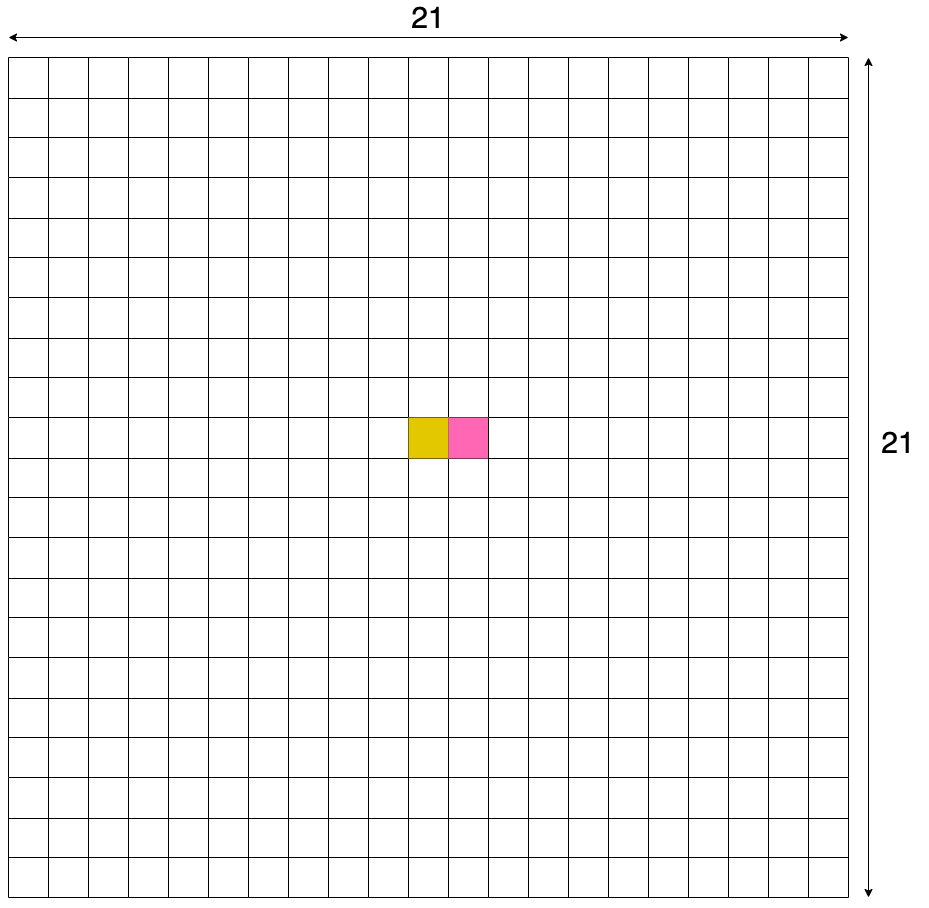 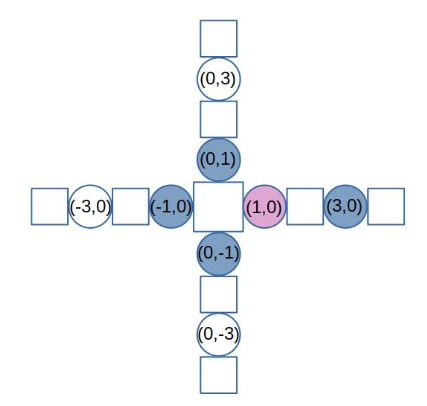 Every possible CPG: 21*21-1=440
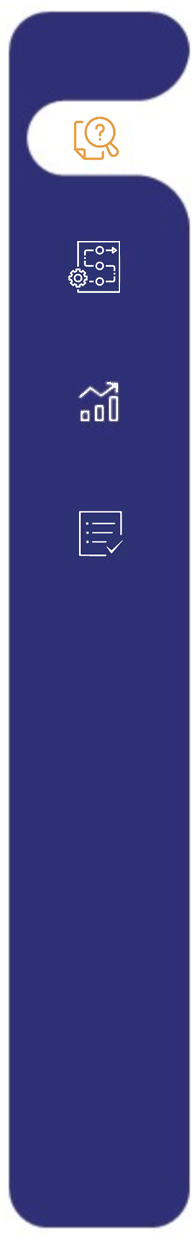 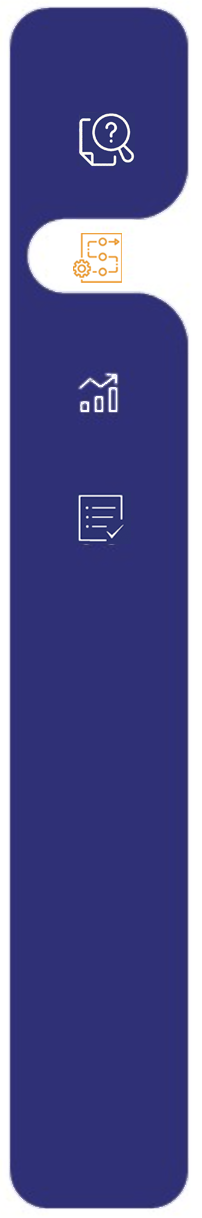 Methodology & Experiments
Brain genotype
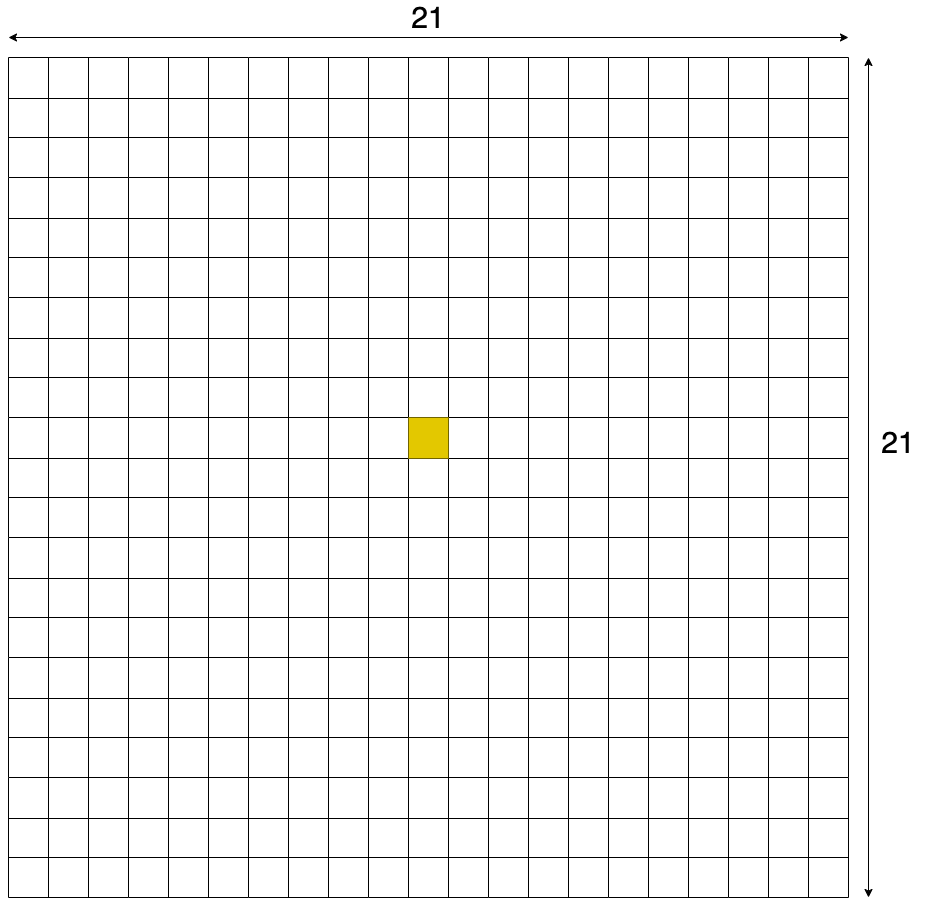 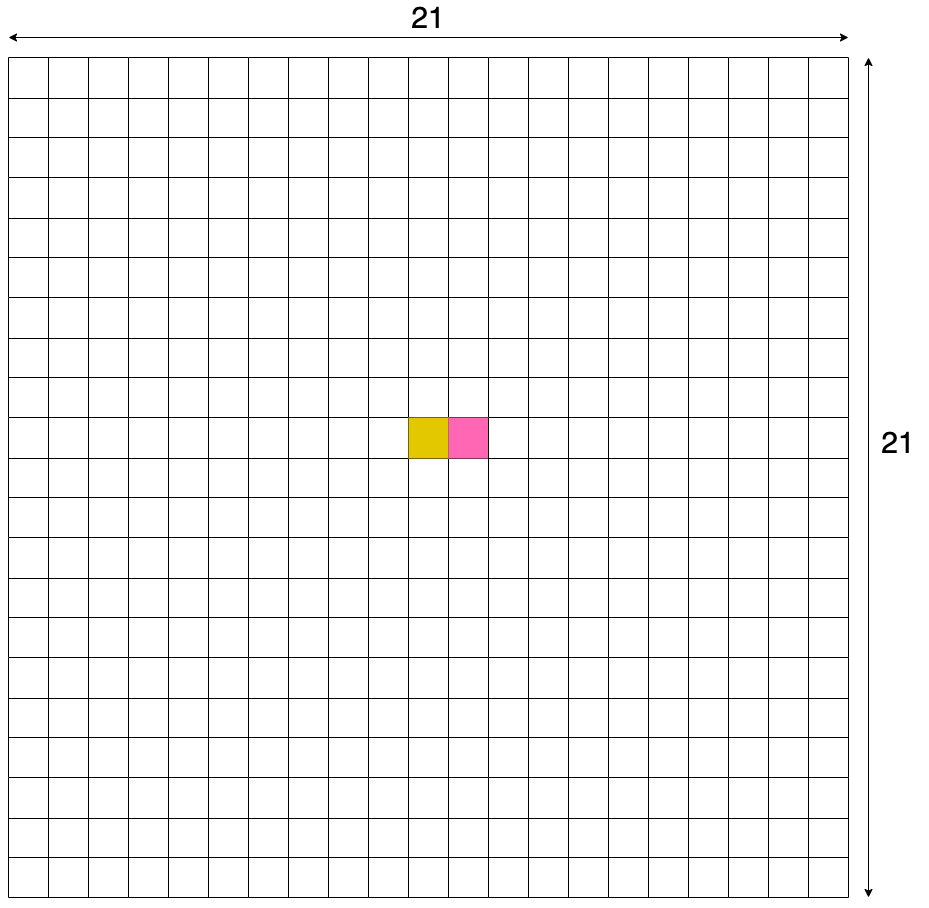 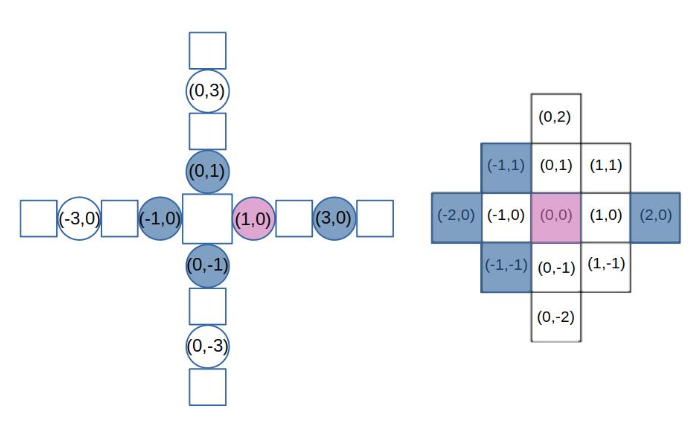 For each CPG: 1 internal weight;
12 external weights: Delannoy number D(2,2) -1=12;1 weight for connections with CPGs at the same coordinate
Every possible CPG: 21*21-1=440
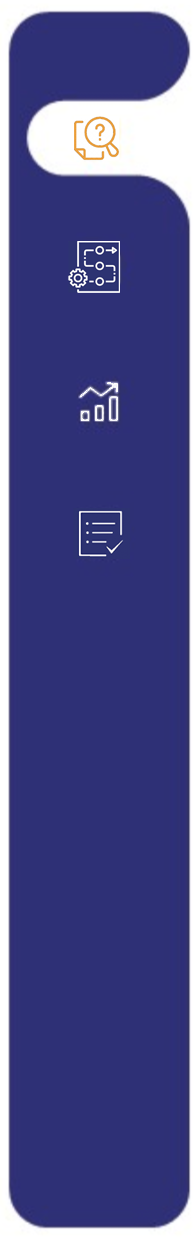 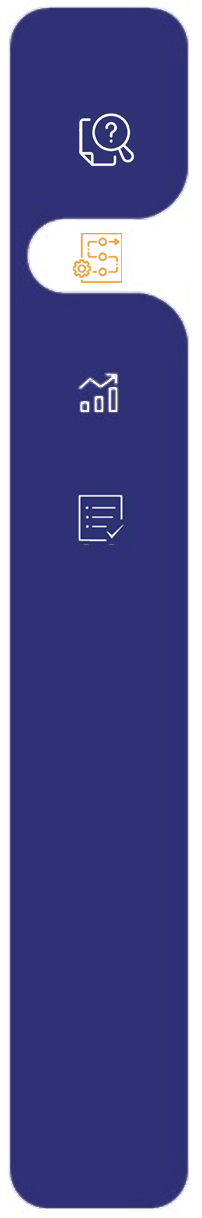 Methods & Experiments
Controller Steering Architecture
Task: Point Navigation
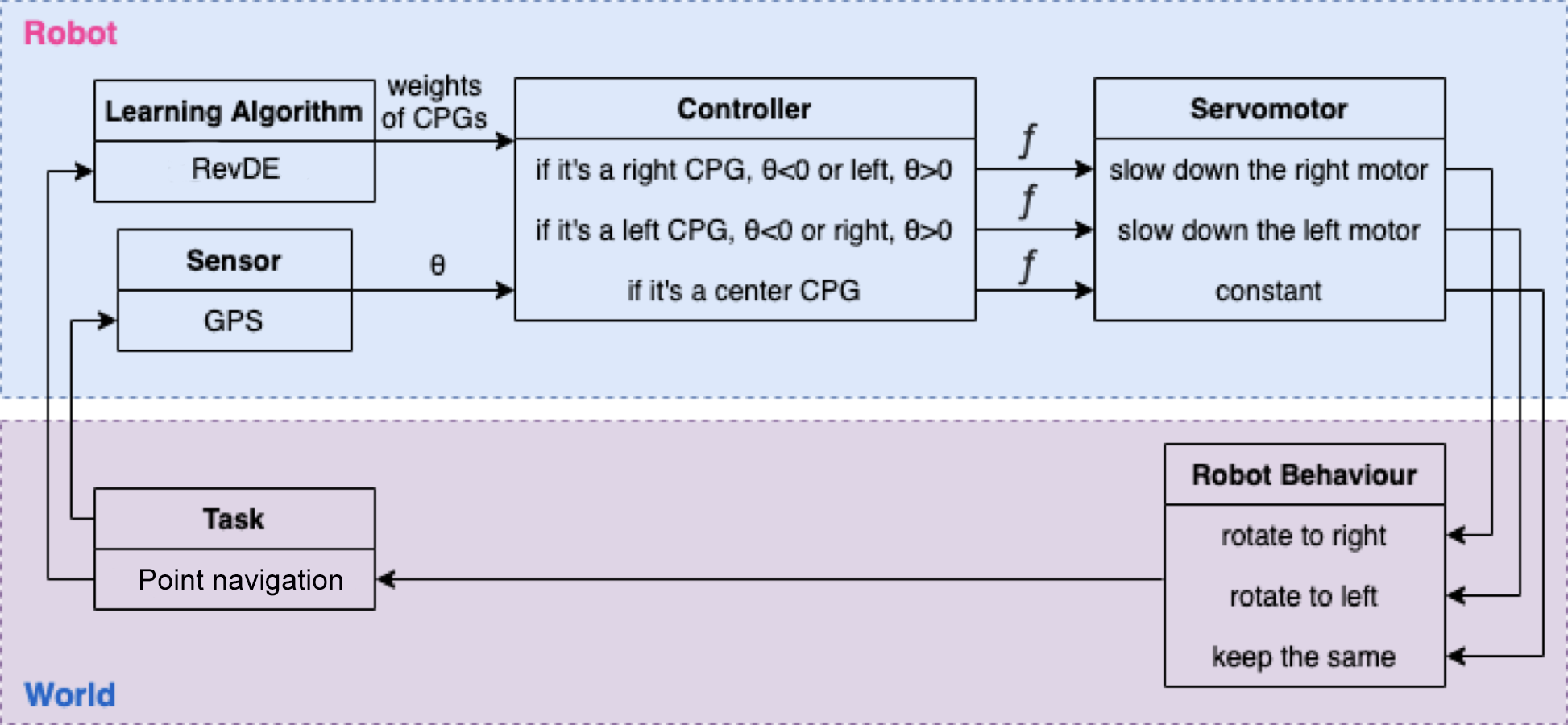 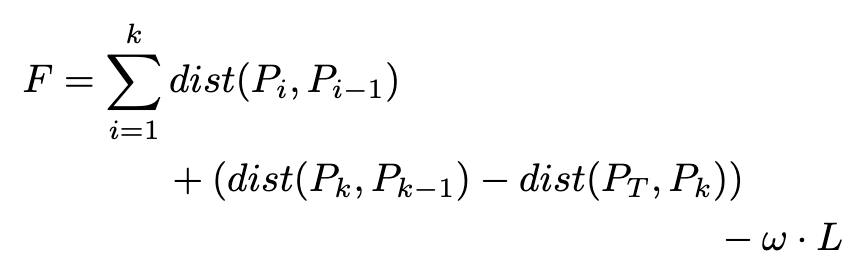 Angle θ is calculated using the coordinates of the robot, its current heading, and its target. Function f, which uses the output of the CPGs and θ, is then used to calculate the final signal going to the joints.
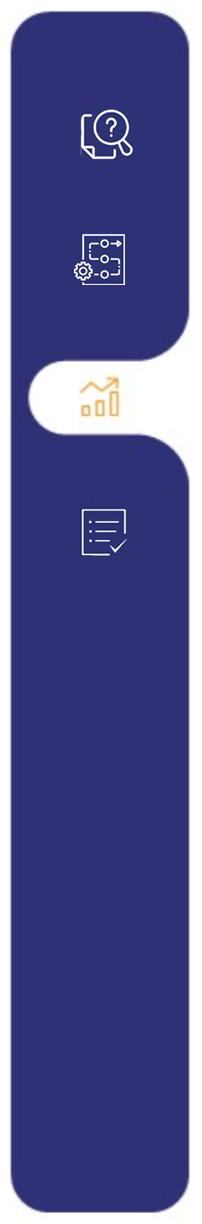 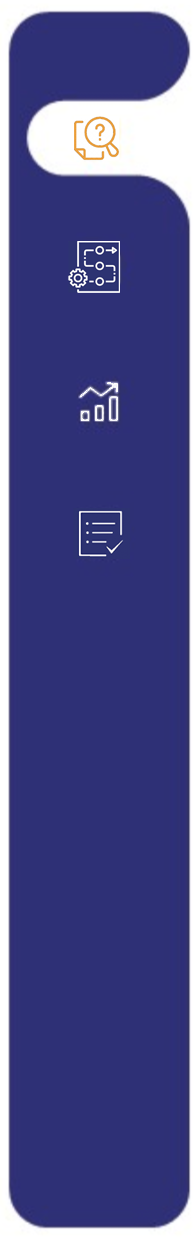 Results: Task Performance
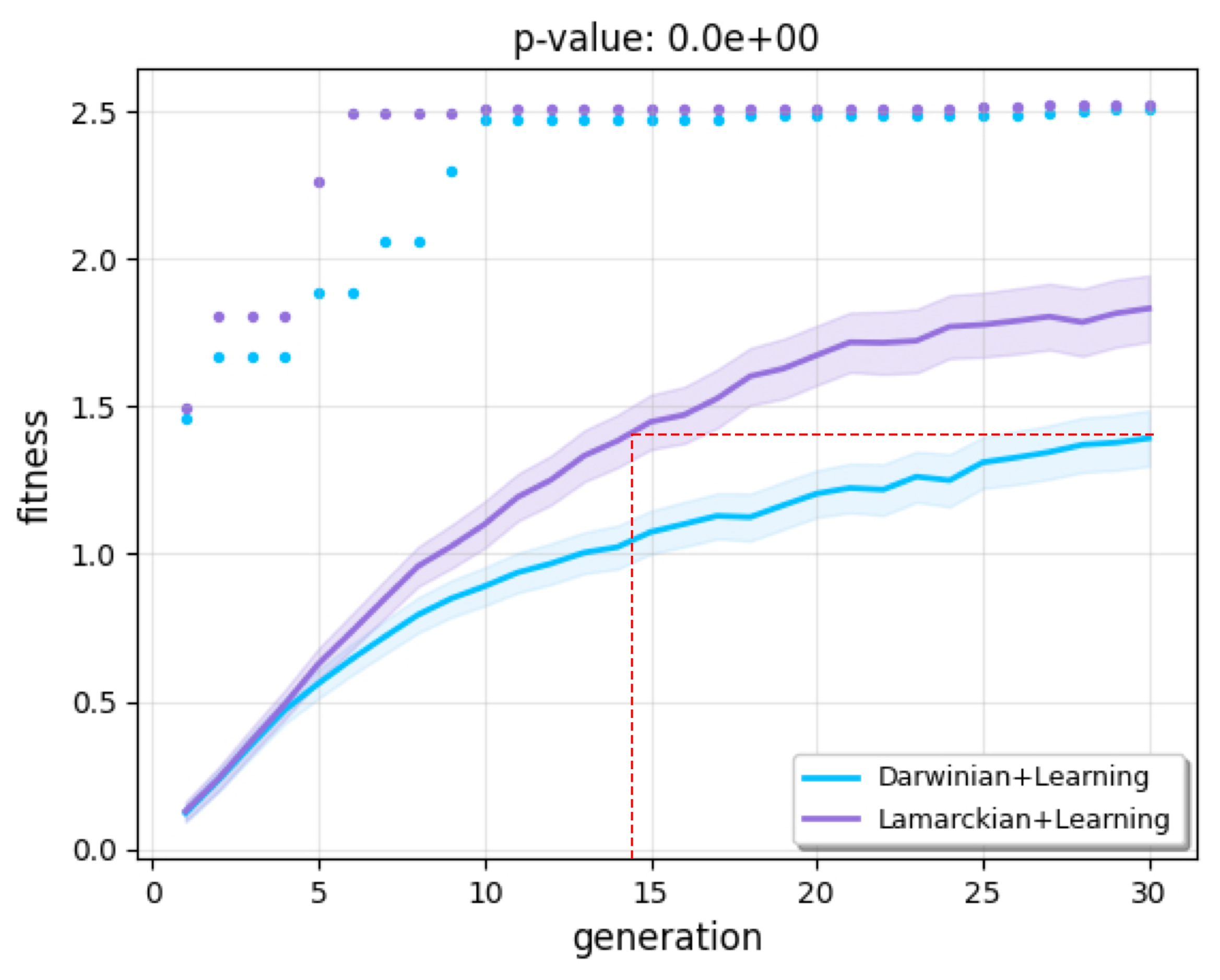 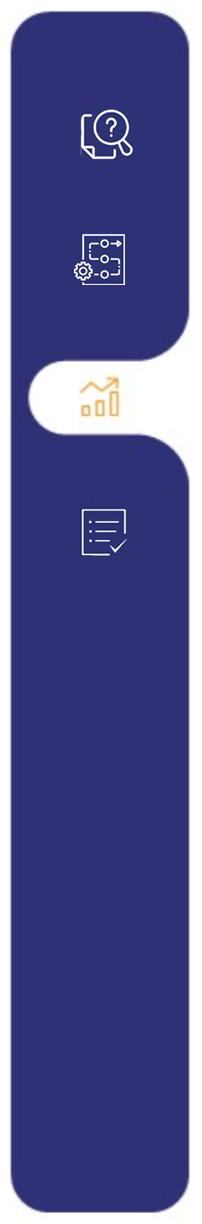 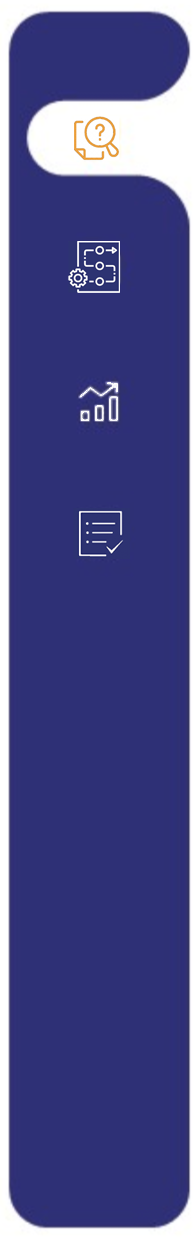 Results: Task Performance
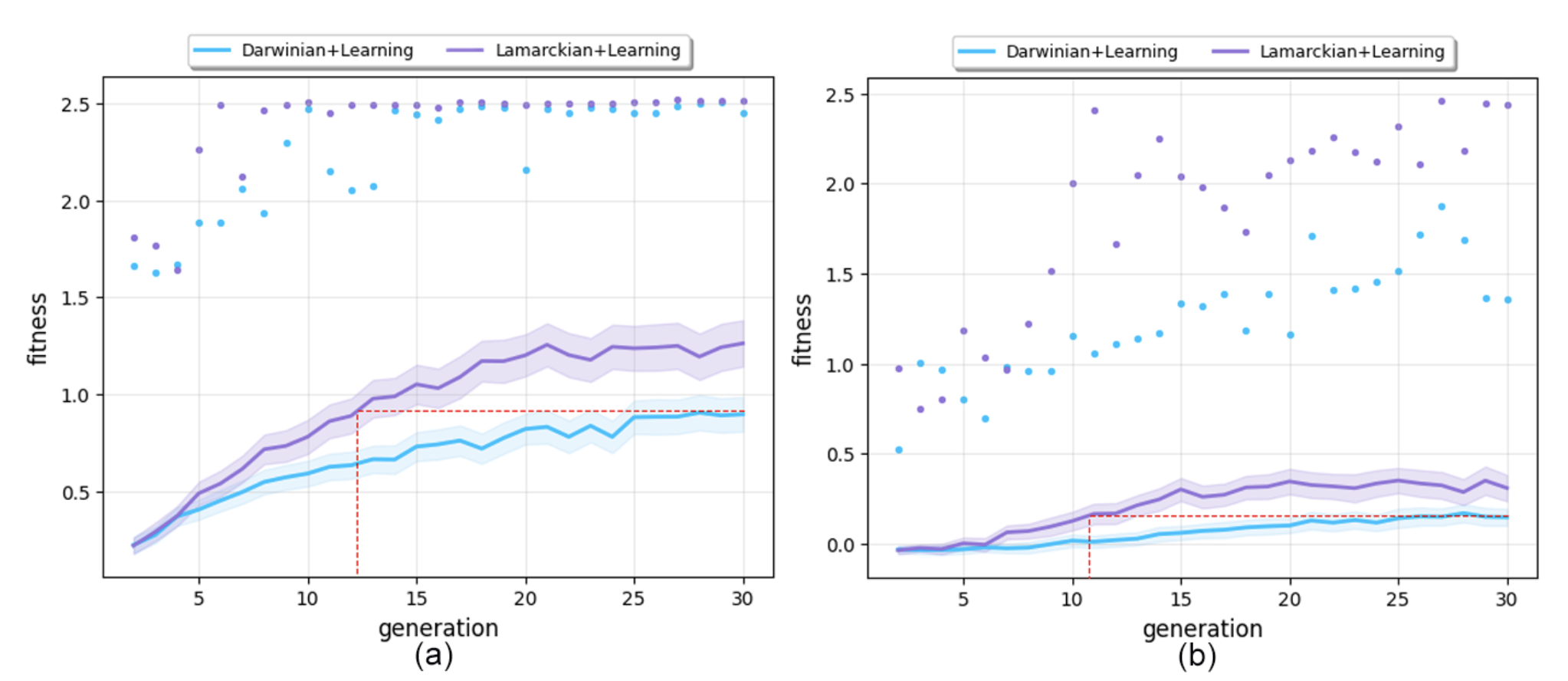 Newborn robots after learning (a) and before learning (b)
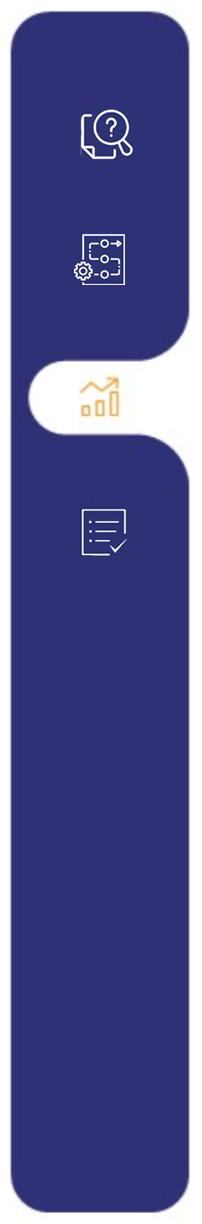 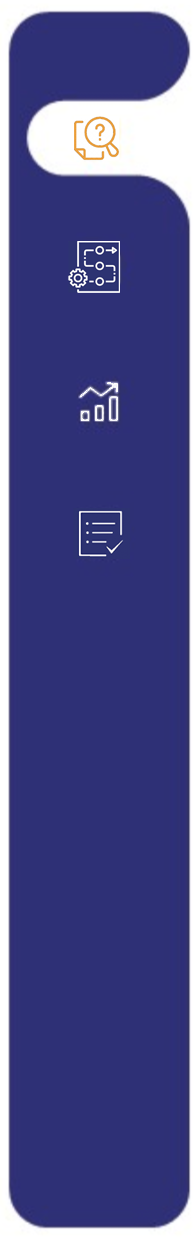 Results: Morphological traits
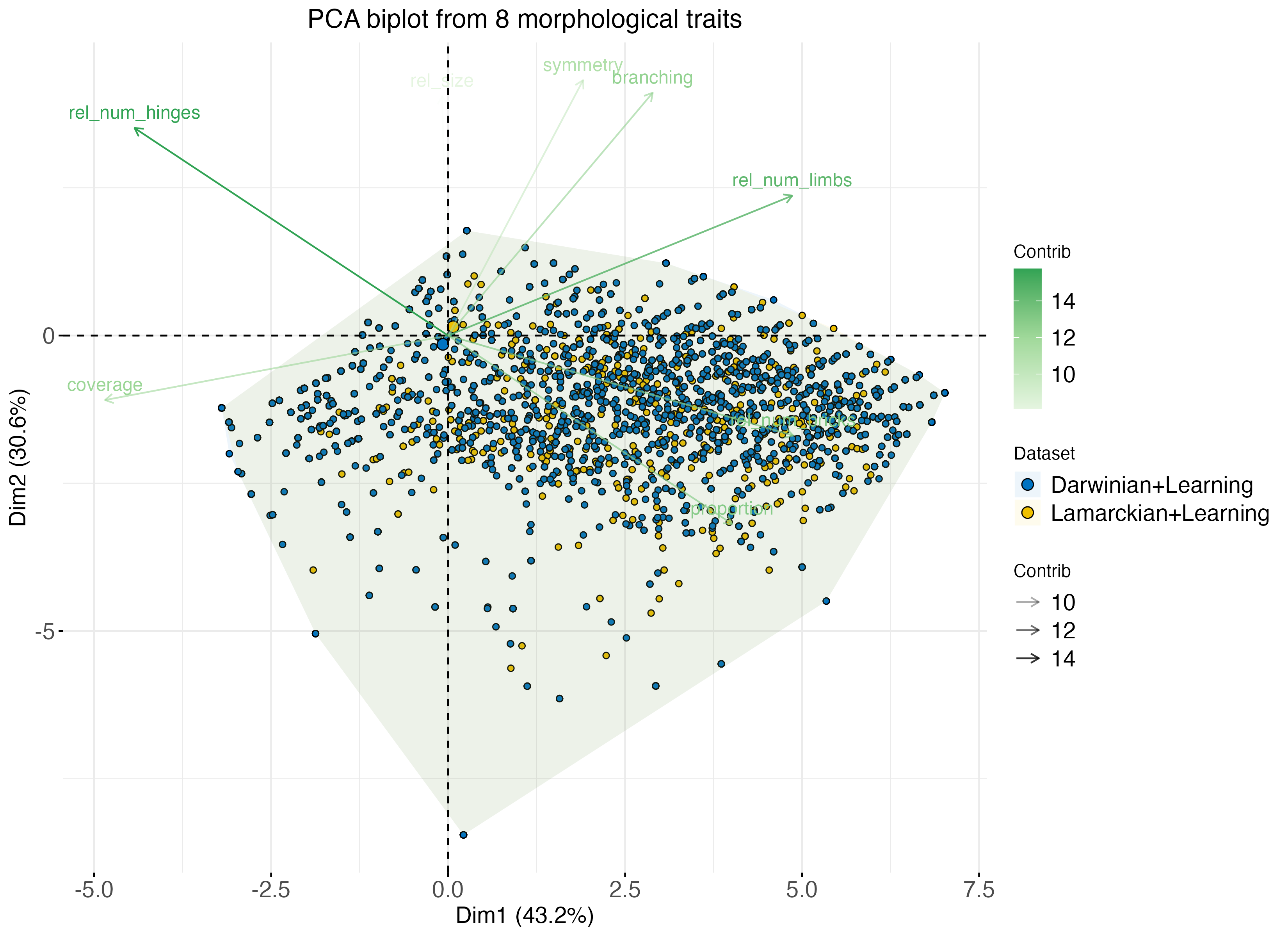 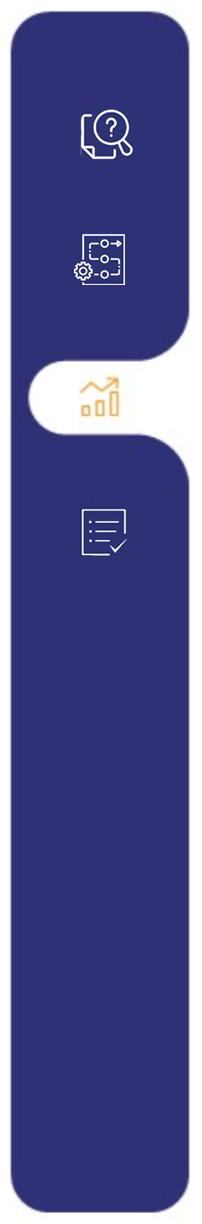 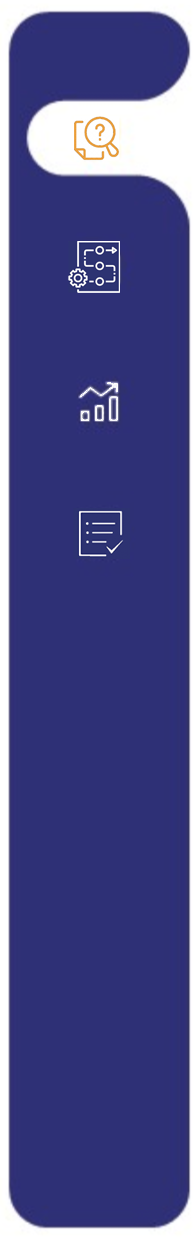 Results: Morphological parent-child similarity
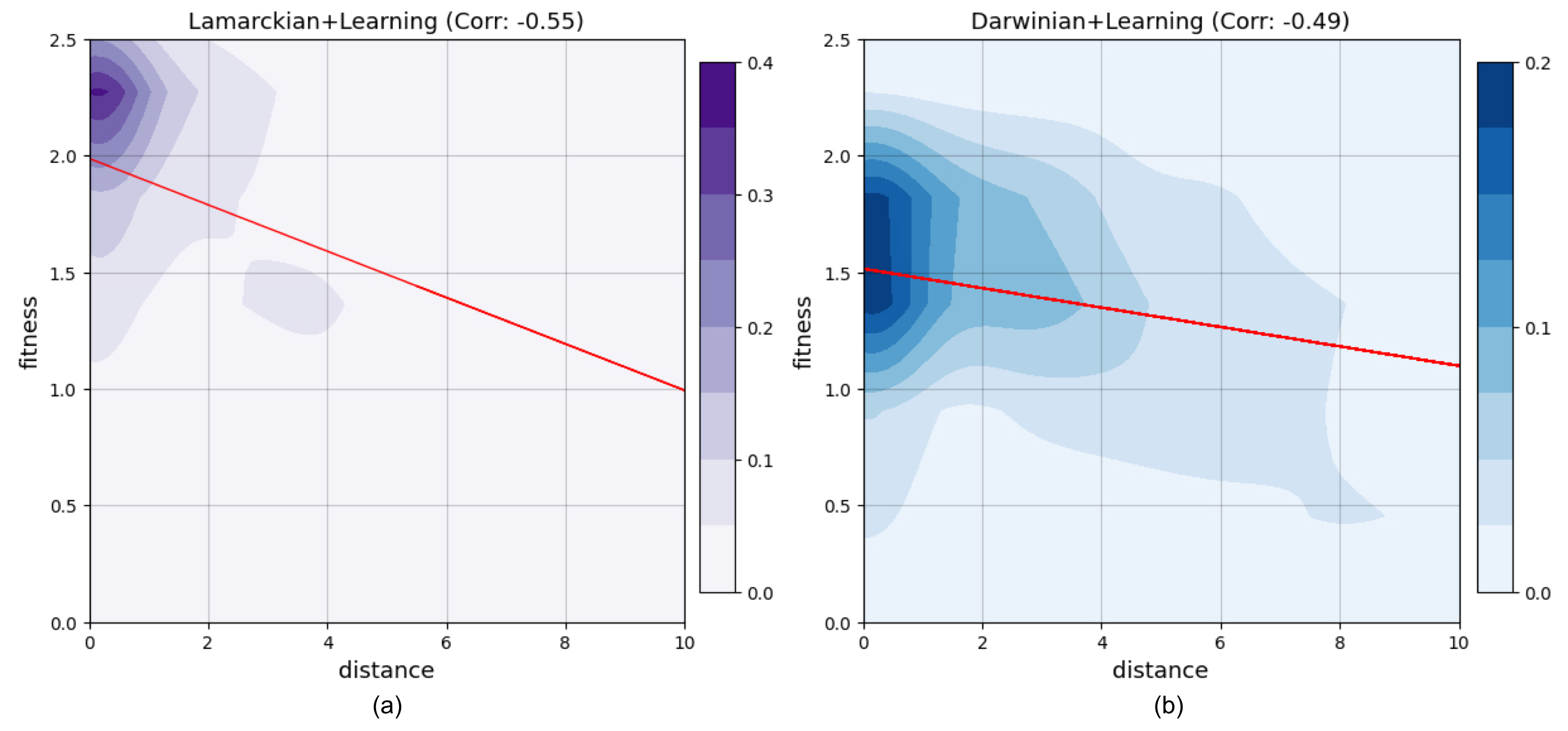 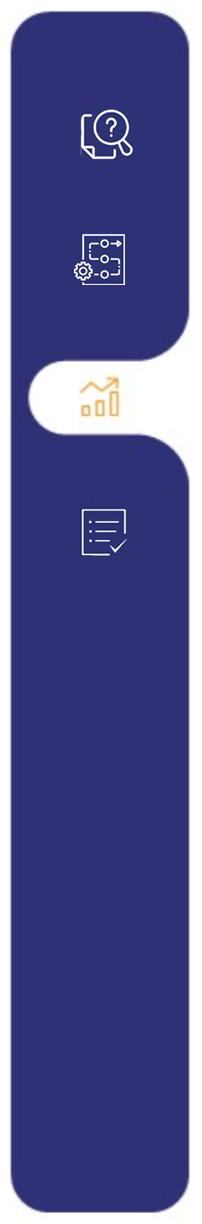 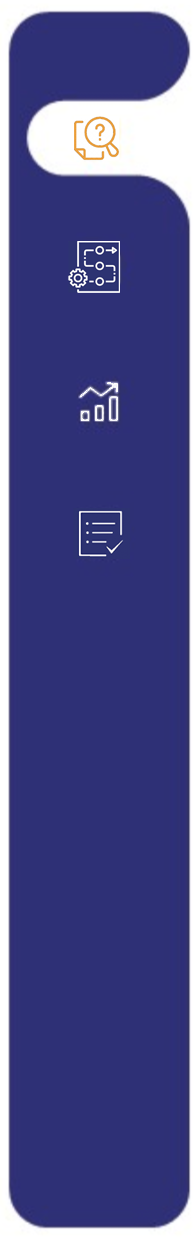 Results: Morphological parent-child similarity
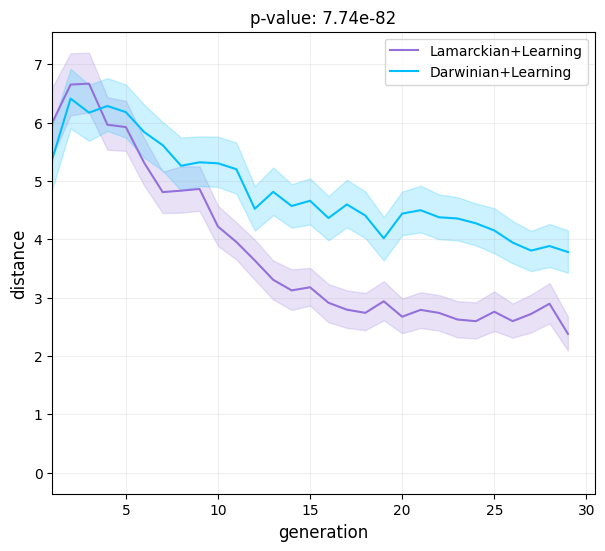 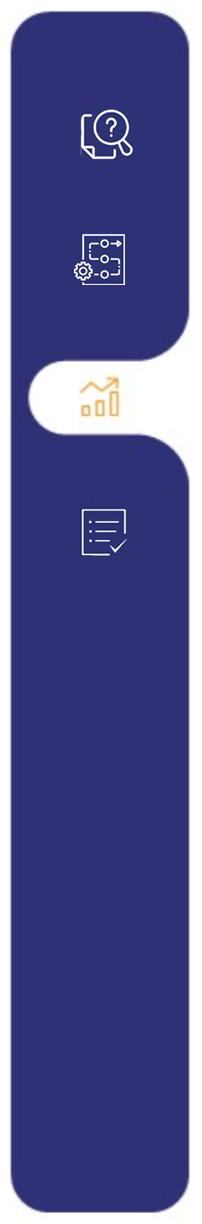 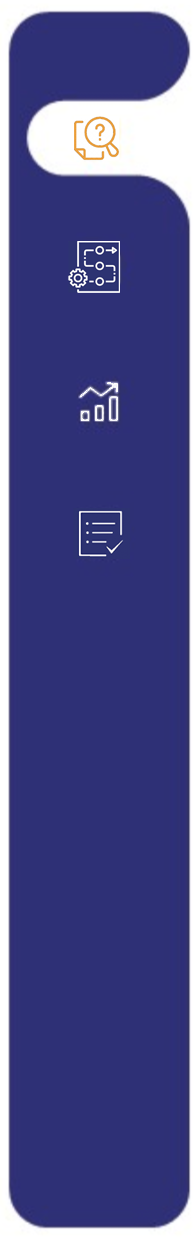 Results: Morphological diversity
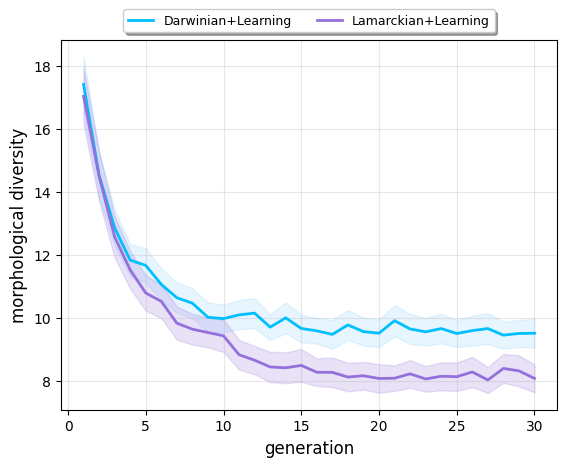 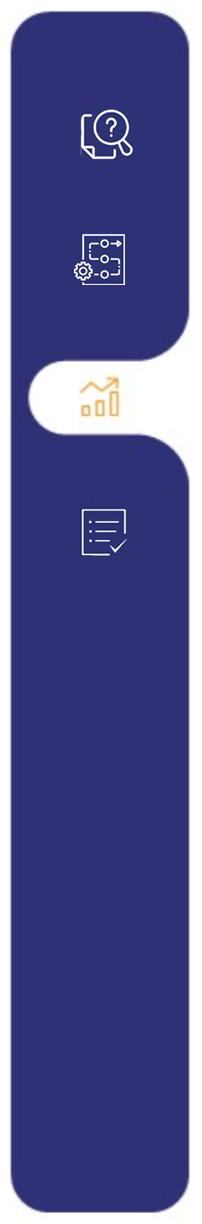 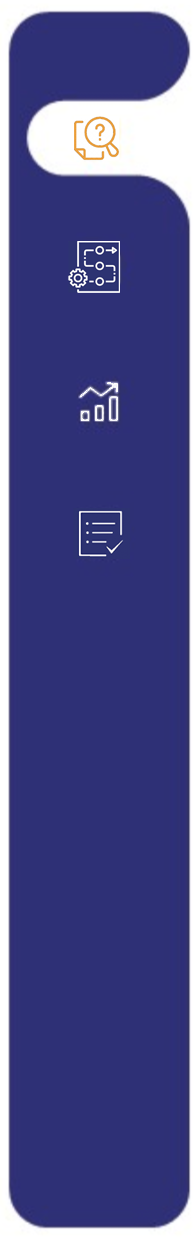 Results: Morphological intelligence
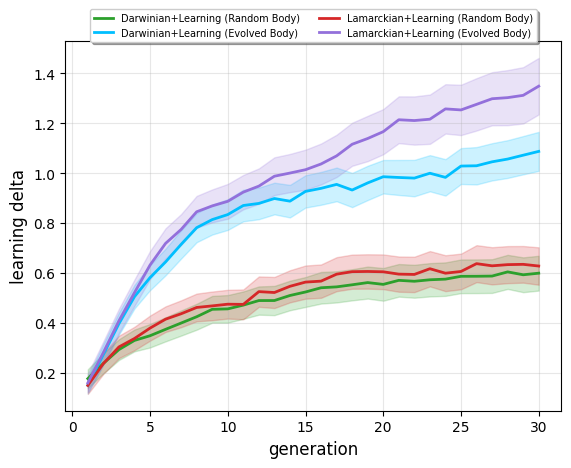 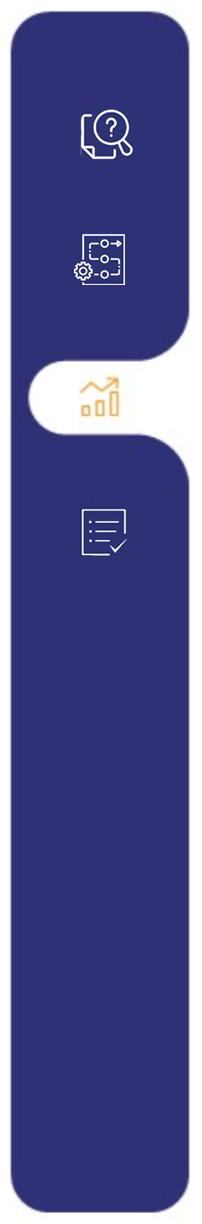 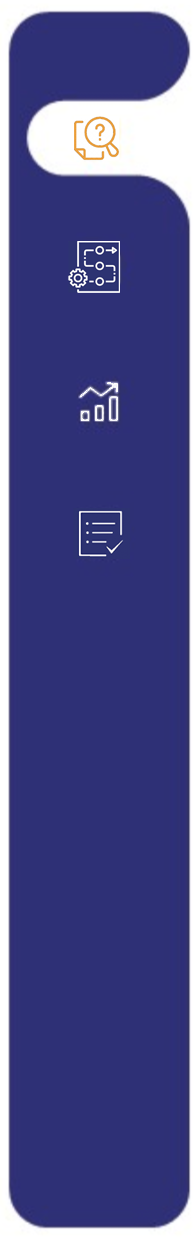 Results: Robot Behavior
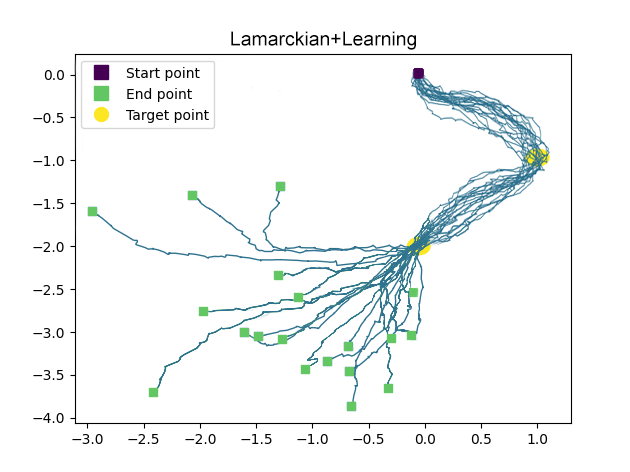 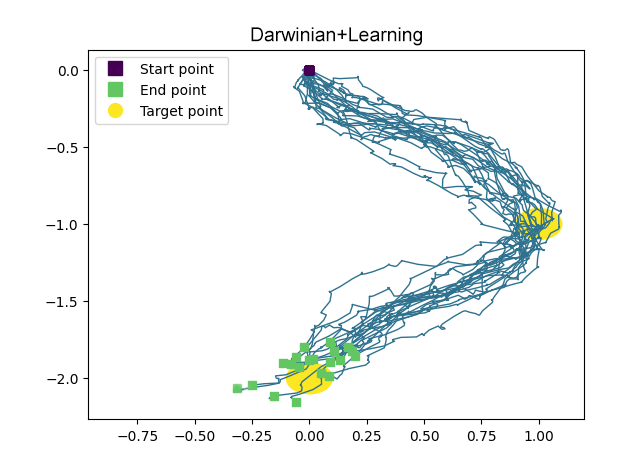 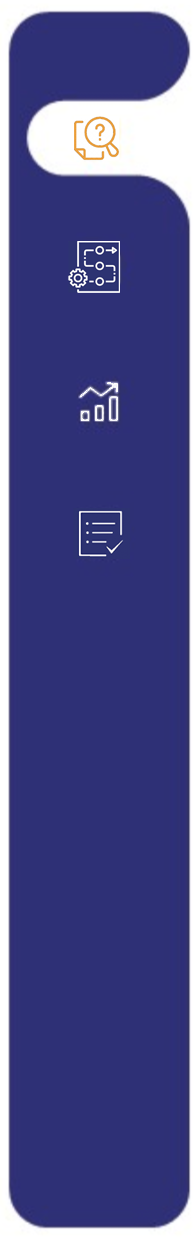 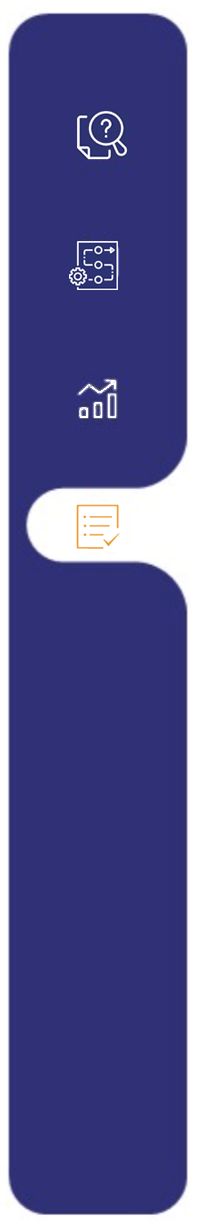 Conclusion
Future work: dynamic environments, physical robots, analyze brain genotype
Task performance: Lamarckian system is the winner
Morphology: Similar to the parent, converges into superior bodies faster (flat terrain), and becomes better learners
Behaviours: Lamarckian system reached the second target point much earlier
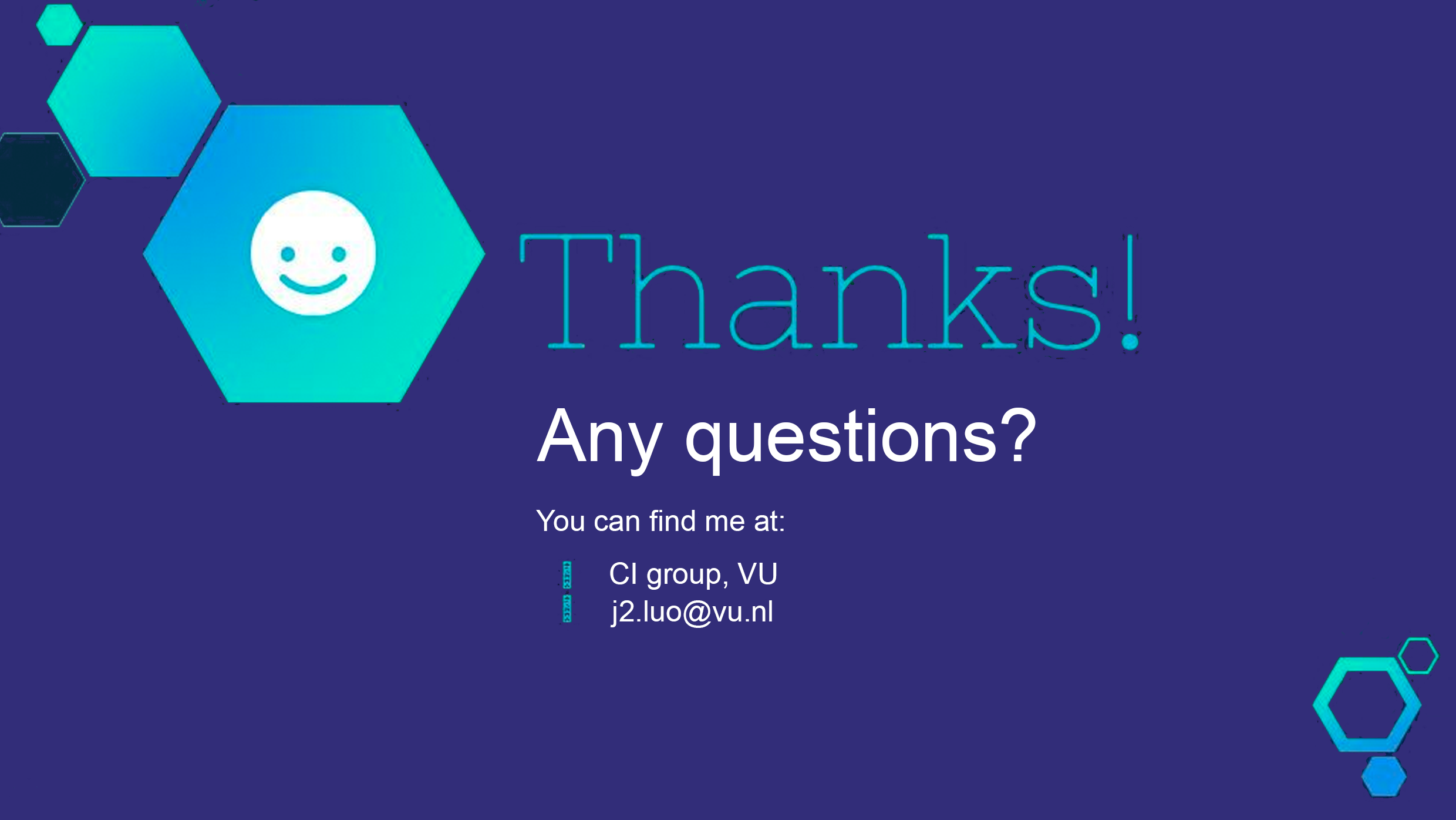 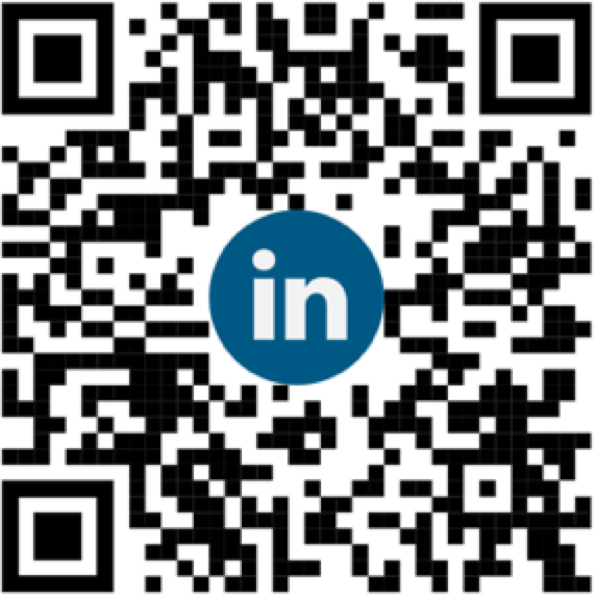